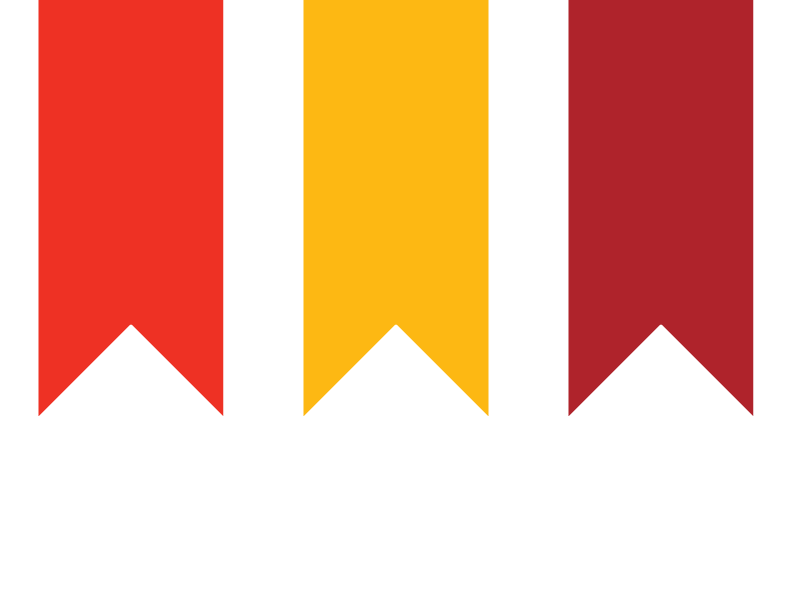 Comprehensive Dual Enrollment Programming
Conference Presenters
Michelle Sampat, 
Associate Dean of Instruction
Mt. San Antonio College
msampat@mtsac.edu
Andrea Vizenor, 
Dean Strategic Partnerships and Workforce Development
Skyline College
vizenora@smccd.edu
Session Topics at a Glance
Robust Partnership Development

College Faculty and High School Partner Teacher Collaboration

Student-Ready Services and On-Boarding
Robust Partnership Development
Shared Vision Across All Stakeholders

Formal CCAP Agreements

Increase Access for disproportionally impacted students to Engage in Clear and Distinct Guided Pathways designed to Transition to a Vibrant 
      Career or Transfer

Accelerate Program Completion

Grounded in Equity-Minded Practices
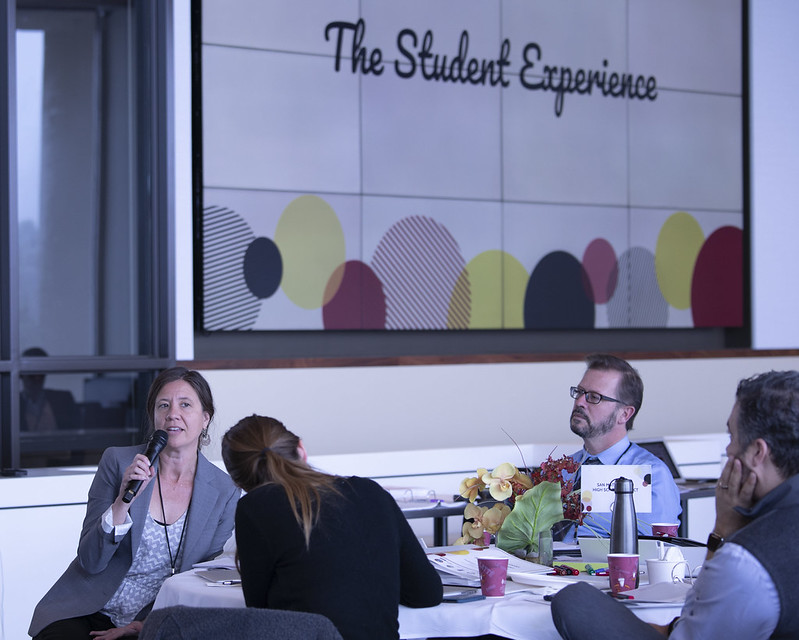 EMPOWER OTHERS
REGULAR ENGAGEMENT
SOLUTION CENTRIC
[Speaker Notes: Varying interests, needs, and operational cultures 
Its messy work, through strengthened relationships, constant communication and a shared vision -  trust, respect and solutions evolve - 
consistent engagement is at the core of making this kind of programming work – 

Comprehensive Dual Enrollment Program designed to address inequities that students may have encountered in their education thus far –]
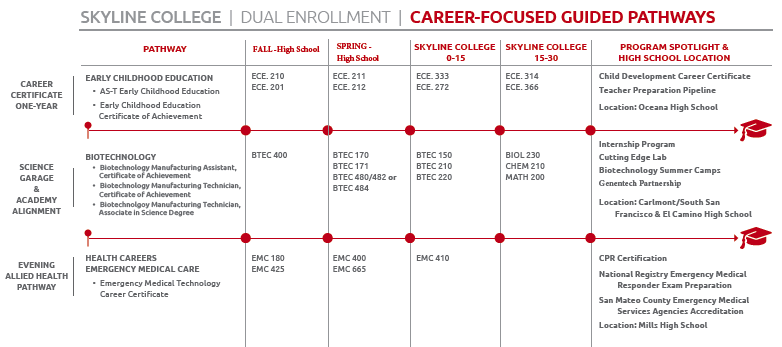 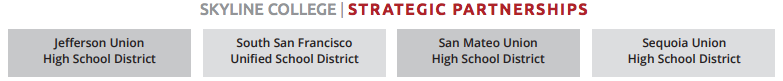 [Speaker Notes: Initialliy it was clear -Varying interests, needs, and operational cultures 
Its messy work, trust, respect and consistent engagement is at the core of making this kind of programming work. 

Comprehensive Dual Enrollment Program designed to address inequities that students may have encountered in their education thus far –]
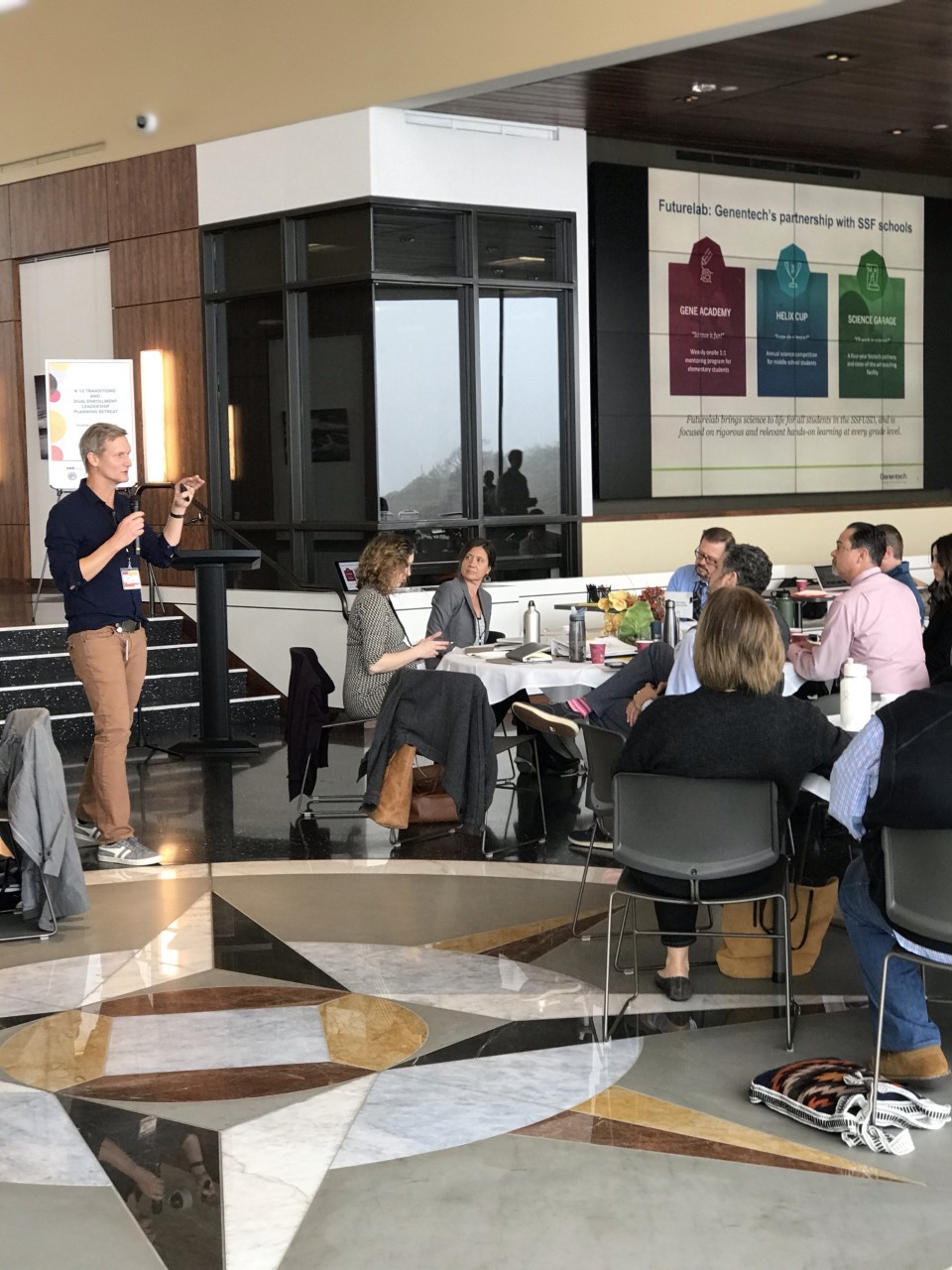 Yearly K-12 Transitions and Dual Enrollment Leadership Planning Retreat

Student Panel 

Highlight Industry Partnerships and Share the Work

Principal’s Perspective

Annual Look at Data
Robust Partnership Development
TRUST
EMPATHY
RESPECT
[Speaker Notes: K-12 Transitions and Dual Enrollment Leadership Planning Retreat 
Annually looking at the data of student participants and better understanding their needs
Student Panel 
Principal Perspective
Industry Engagement – Biotechnology Pathway – Genentech sharing their]
Partnership Meetings
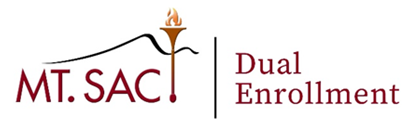 Multiple Dual Enrollment Pre-Partnership Meetings
District and School Site Administrators
Faculty
Counselors
High School Coordinator Meetings on Campus
District and School Site Administrators
Faculty
Counselors
Department Chairs
Dual Enrollment Team
Orientations at the High School Site
High School Administrators
High School Counselors
College Counselors
Dual Enrollment Director and Assistant Director
Parents and Students
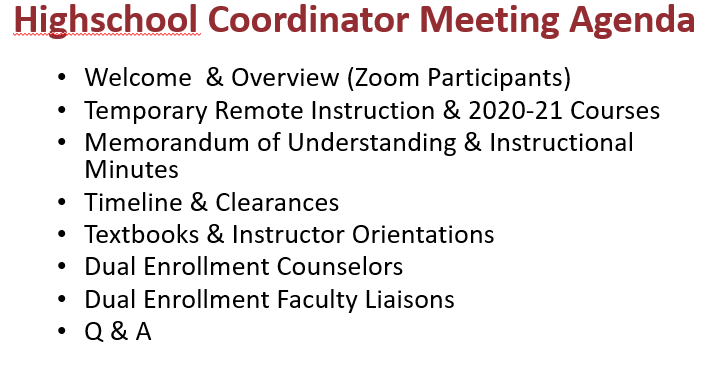 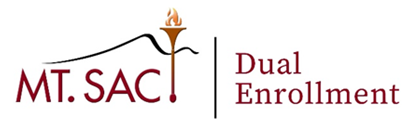 Regional Learning Collaborative (RLC)
Intersegmental Collaboration to Develop Pathways to Higher Education
Claremont Graduate University
Pomona Unified School District
Mt. San Antonio College
Chaffey College
Citrus College
Cal Poly Pomona
University of La Verne
Community Organizations
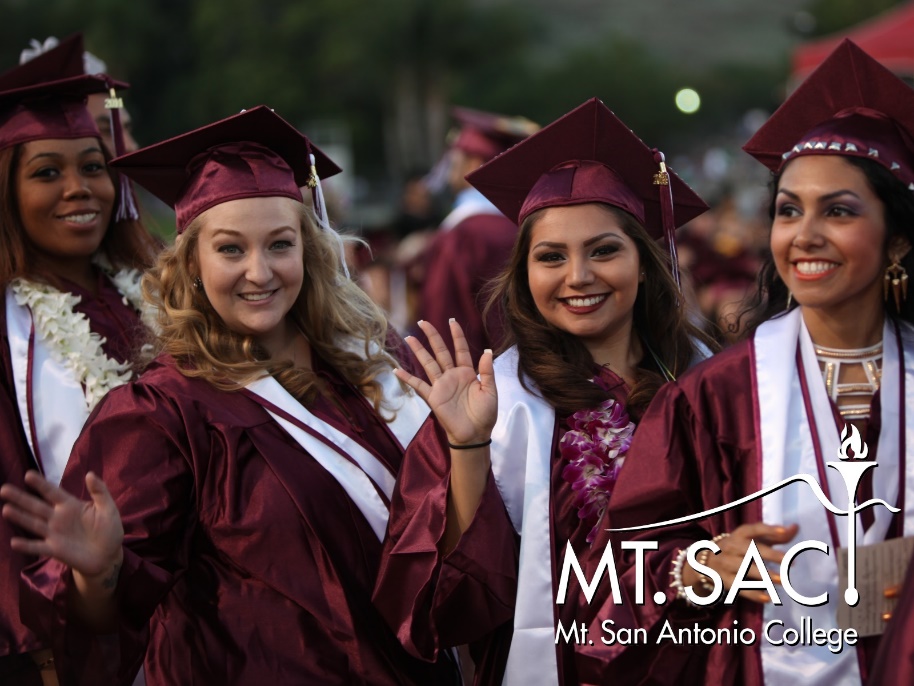 General Education Pathways
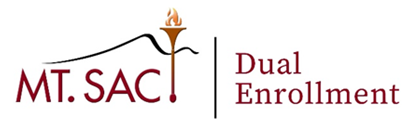 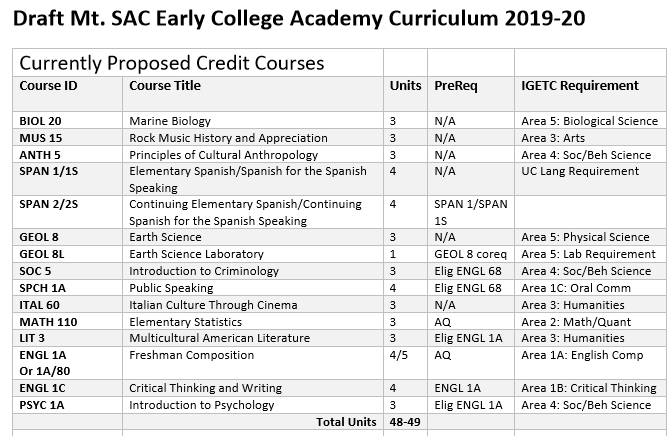 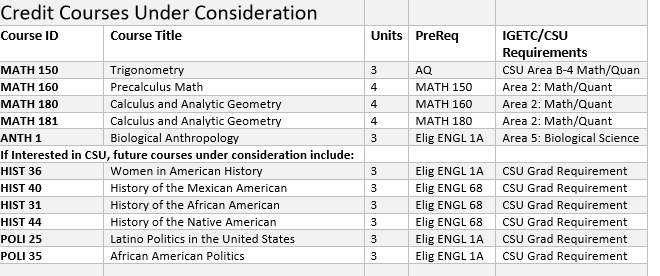 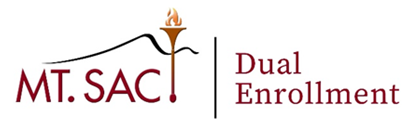 Career Education Pathways
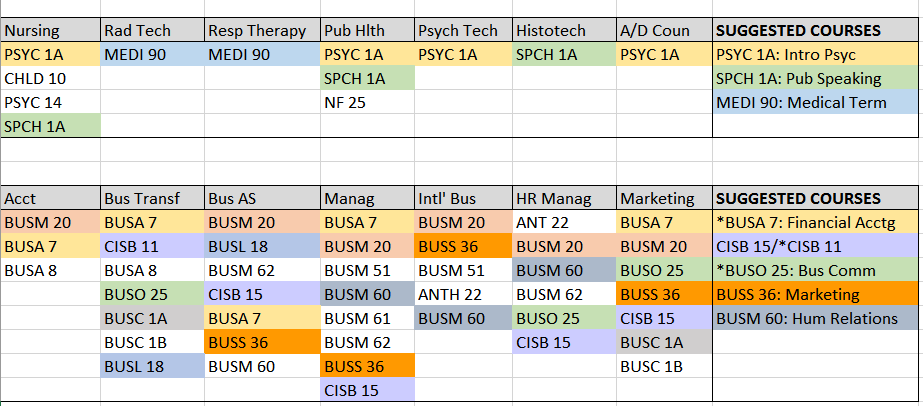 Data Drives Equity Conversations
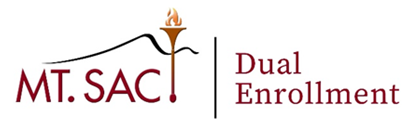 DE Demographics
Dual Enrollment Course Success Rates
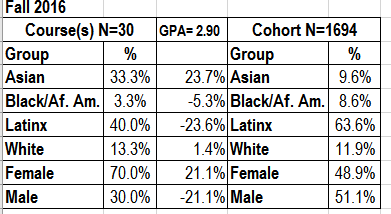 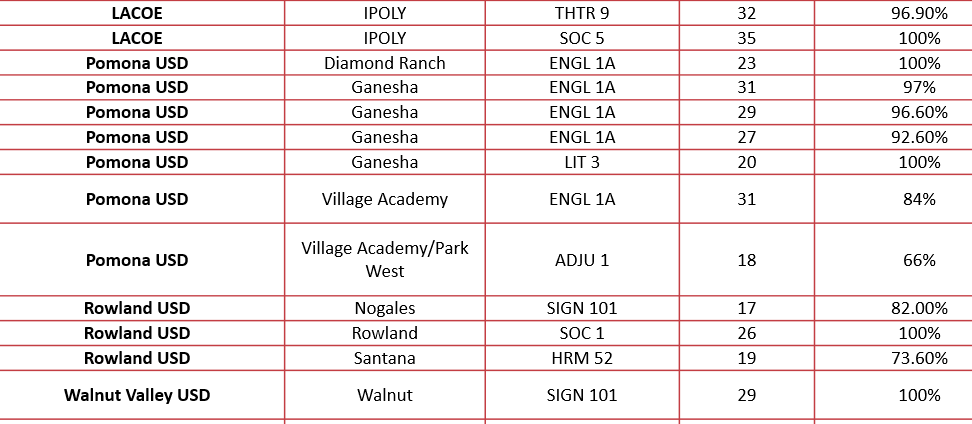 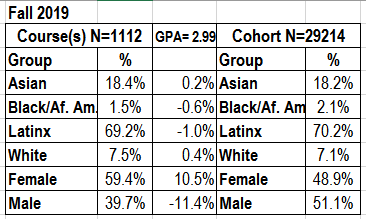 Q & A Session
Robust Partnership Development
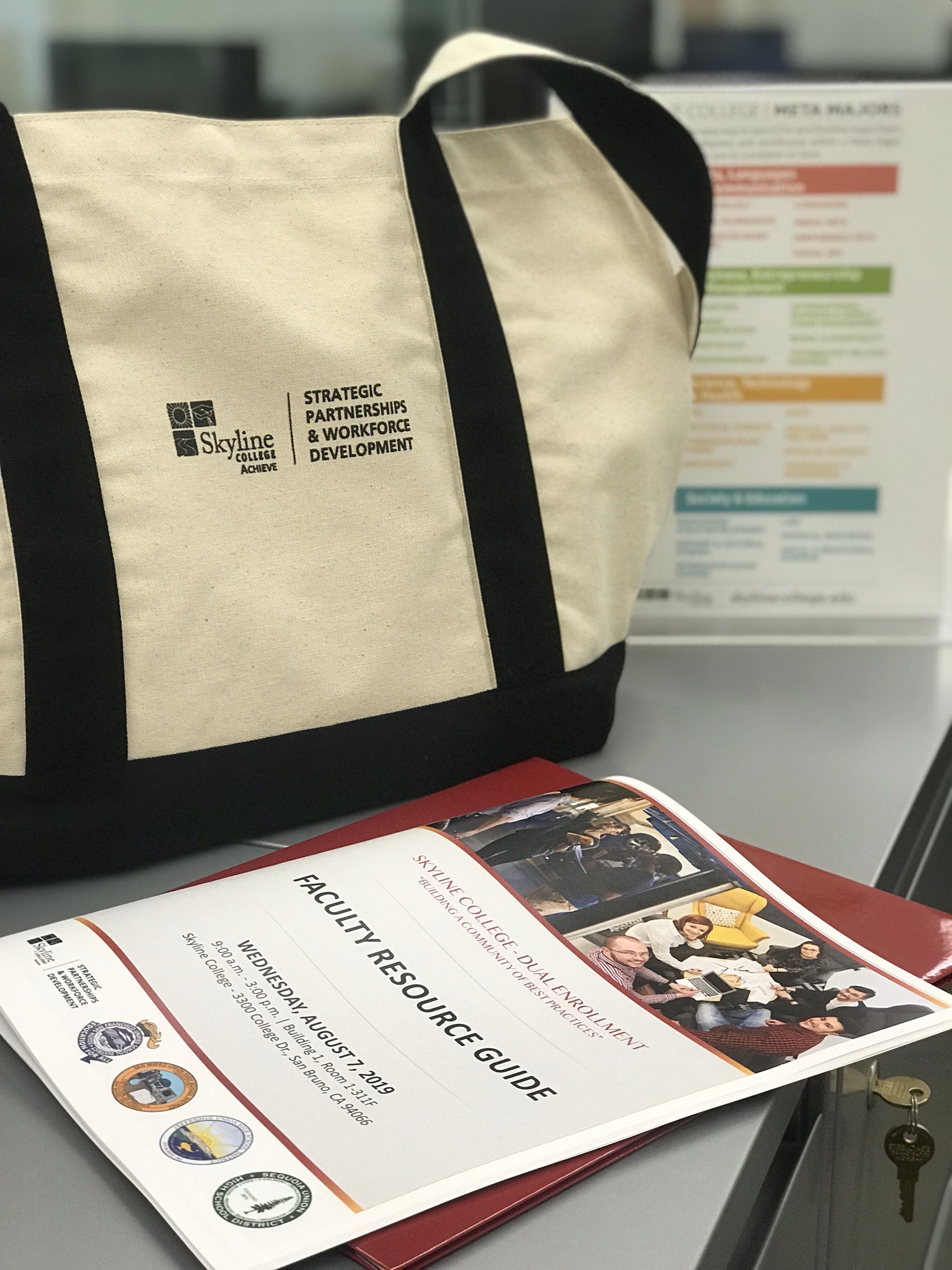 College Faculty and High School Partner Teacher Engagement Strategies 

Pre-COVID:

Yearly Launch
 Faculty Resource Guide
Professional Development Sessions 

Topics: Culturally Relevant Instructional Delivery Strategies, One Hour Teaching Practices, Innovative Technology Integration,  Student-Centered Teaching Strategies

Monthly Teacher Best Practice Sharing Meetings
[Speaker Notes: Our program is about 50/50 – College Faculty deliver instruction at high school and High School Partner Teachers who meet minimum qualification to teach have aligned  and work thoughtfully together to design a dynamic  framework for teaching and core learning outcomes 
Moving away from Emergency Program Delivery and building core practices, preservations of rigor and tools that strengthen students college readiness skill development -]
College Faculty and High School Partner Teacher Engagement Strategies
Post-COVID:
Bi-Monthly Pathway Collaborations focused on Innovative Lesson Plan Design and Distance Education Practices via Zoom 

Preparation for Fall 2020
Dynamic 3-Week CANVAS Training 
One-On-One Course Design Support
Pathway Planning Meetings
Take Home Kits for Hand’s On Learning
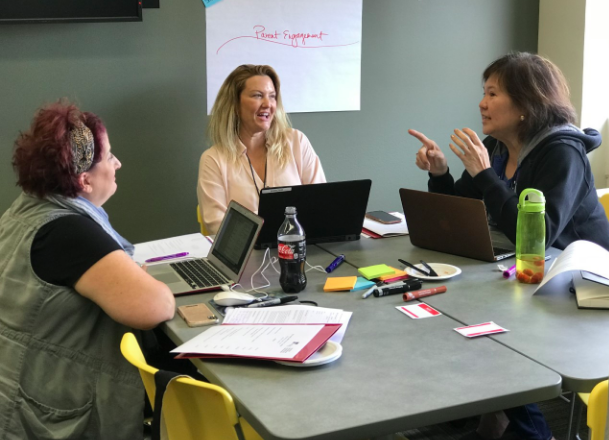 [Speaker Notes: Our program is about 50/50 – College Faculty delivering instruction at high schools and High School Partner Teachers who meet minimum qualifications to teach college courses and have aligned curriculum  and teams work thoughtfully together to design a dynamic  framework for teaching and meeting core learning outcomes 

Moving away from Emergency Program Delivery and building core practices, preservations of rigor and tools that strengthen students college readiness skill development -]
Instructor Orientations
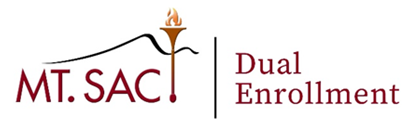 Fully Online by Mutual Agreement Readiness Training:
Four hours of online training is required prior to teaching online
The training includes Canvas readiness, grading, and regular and effective contact
Adjunct Faculty Campus Orientation
Faculty Association Orientation for new adjunct faculty
Remote Orientation to the High School Site:
Must be completed before the first day of the course via Zoom
Introduce instructor to high school administrators, HS counselor, HS coordinator, and anyone else involved with the DE program
Contact information list requested
Instructor Learning Platforms 
Student Accessibility 
Absences (Instructor/Student)
Faculty Support
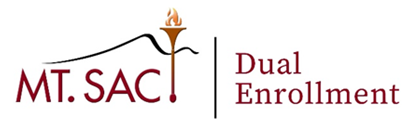 Department Chairs
Dual Enrollment faculty work with department chairs who provide support as needed
Dual Enrollment Faculty Coordinators
Two Senate-appointed faculty members, one counseling faculty member and one non-counseling faculty member, are provided 3 LHE each per term to support the dual enrollment program, including outreach and support for faculty
Dual Enrollment Team
DE Director and Assistant Director
Four Adjunct Counseling Faculty  
Professional Development
https://www.mtsac.edu/pod/resources/adjunctfaculty/
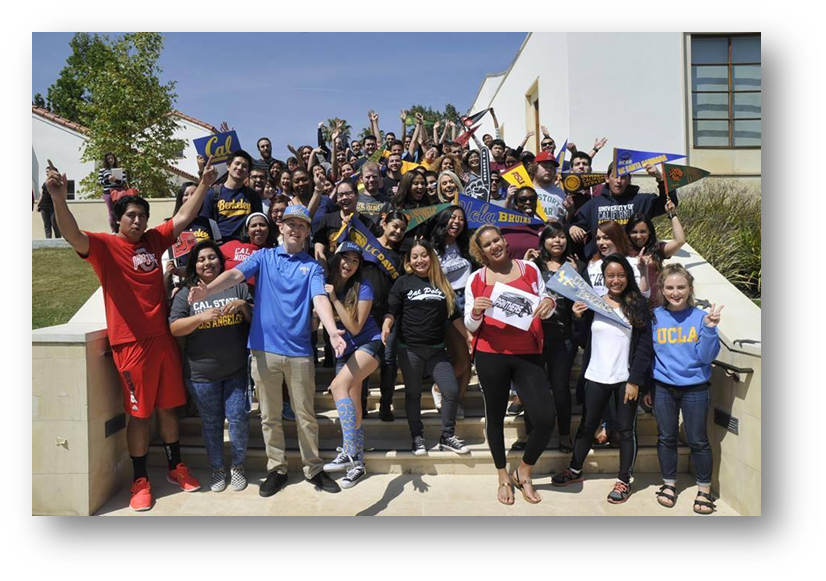 Q & A Session
College Faculty – High School Teacher Collaboration
Student-Ready
Engagement

Reduce Barriers to Entry

Counselor Engagement

Course Cards

Student / Family Resource Guide

Welcome Bag
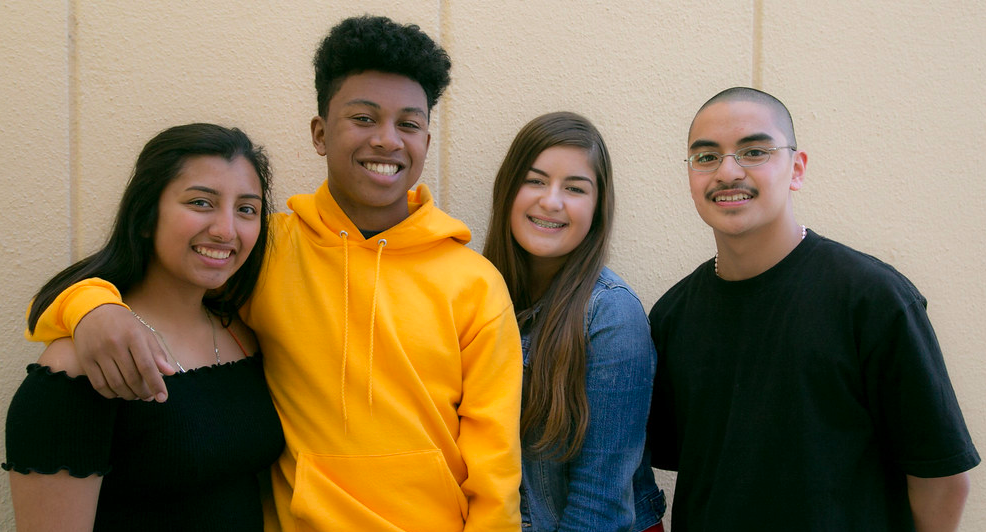 [Speaker Notes: “2.0 GPA Recommended – REMOVE Barriers!  Use DE as an opportunity to nurture students and get them excited about their future!
Opportunity to reengage students in their education
Challenge perceptions of community college

Welcome Bag – Congratulations and Welcome to Skyline College! – Tablet, Pen, Folders and Program Tool 

Student / Family Resource Guide link on the last slide]
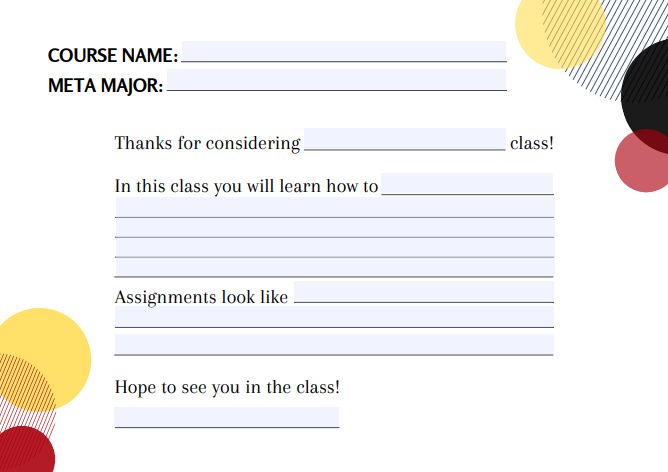 [Speaker Notes: Student friendly language and dialogue – conversational – elevator pitch of sorts ]
Student-Ready Practices and On-Boarding
On-Boarding

College Connection Form Online using FormStack
Pre-Populated Selections
Designee for each District just a “Click”
Parent E-Signature

Virtual Application and Enrollment Sessions

Concierge Style Support
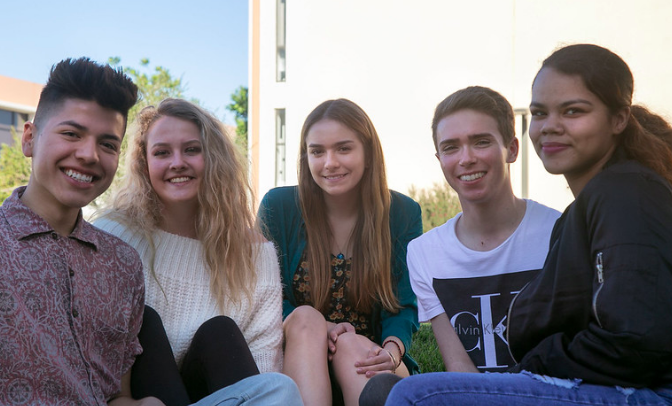 [Speaker Notes: Provide increased access to clear and distinct pathways for all students, particularly those from underserved populations, to accelerate program completion and successful transitions to work or transfer]
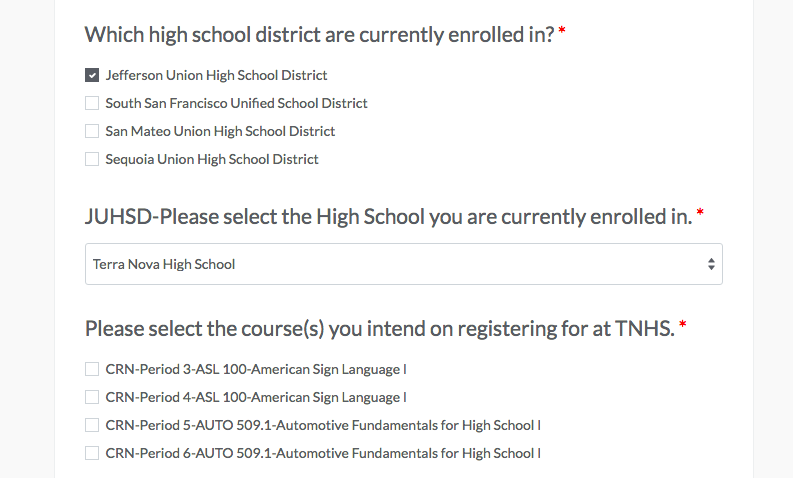 [Speaker Notes: Provide increased access to clear and distinct pathways for all students, particularly those from underserved populations, to accelerate program completion and successful transitions to work or transfer]
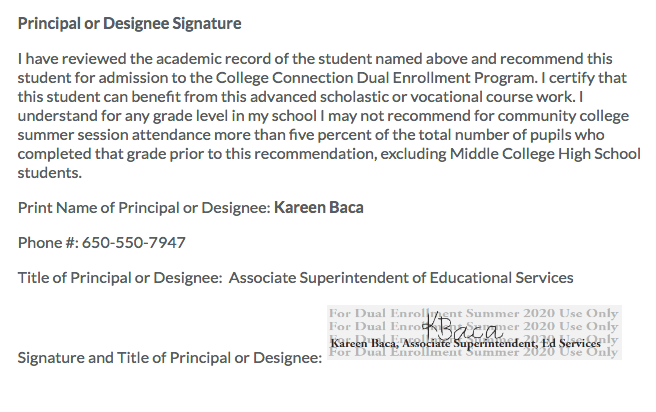 [Speaker Notes: Provide increased access to clear and distinct pathways for all students, particularly those from underserved populations, to accelerate program completion and successful transitions to work or transfer]
Parent/Student Orientations

Traditionally offered at School Sites in English and Spanish

Online link: https://youtu.be/mZky4bjVHmM
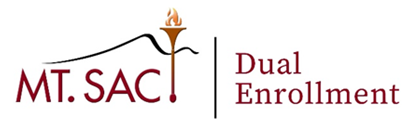 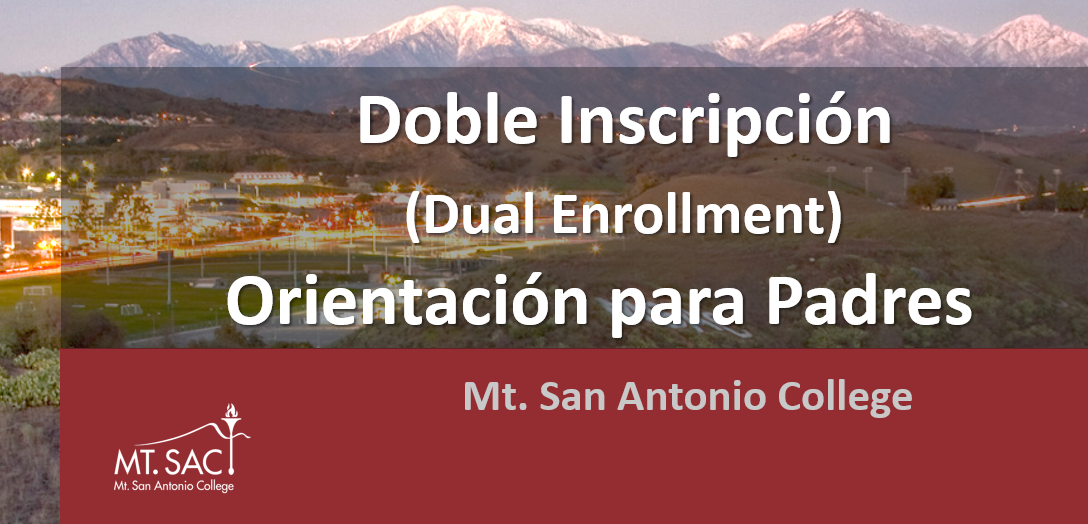 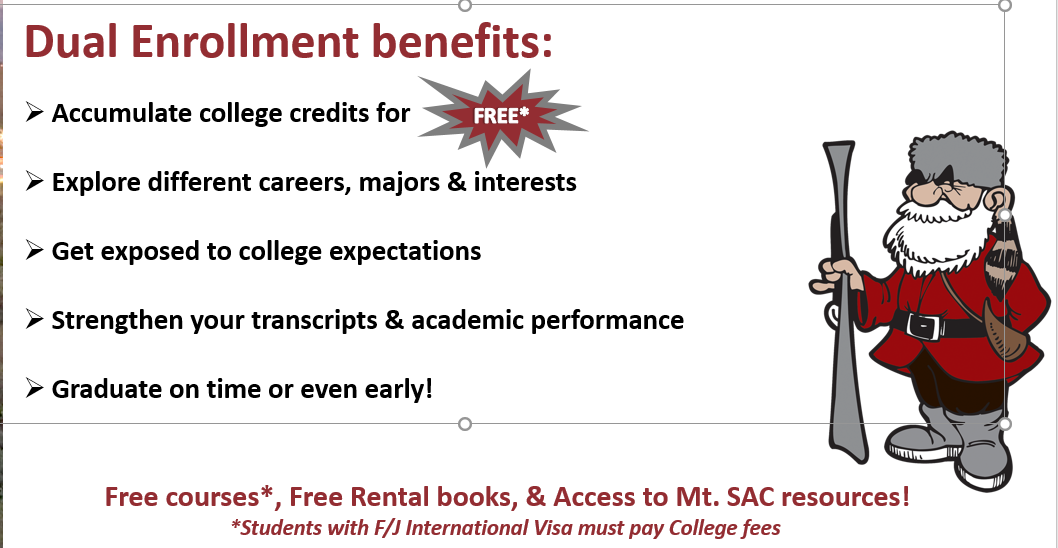 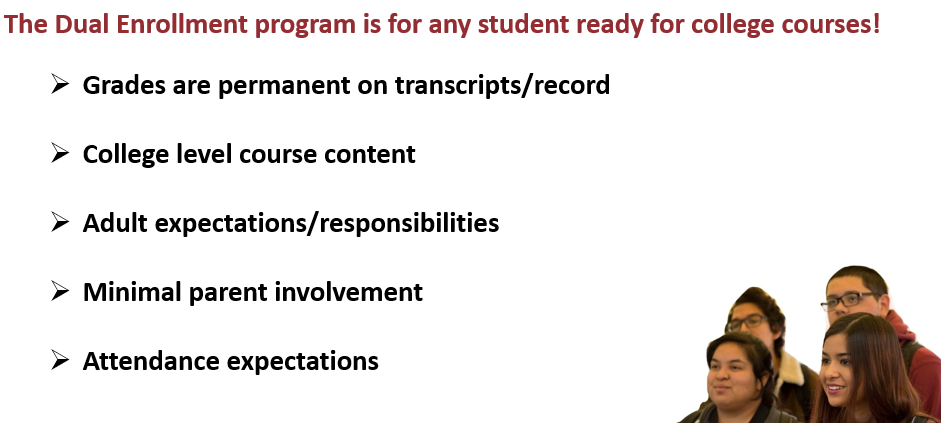 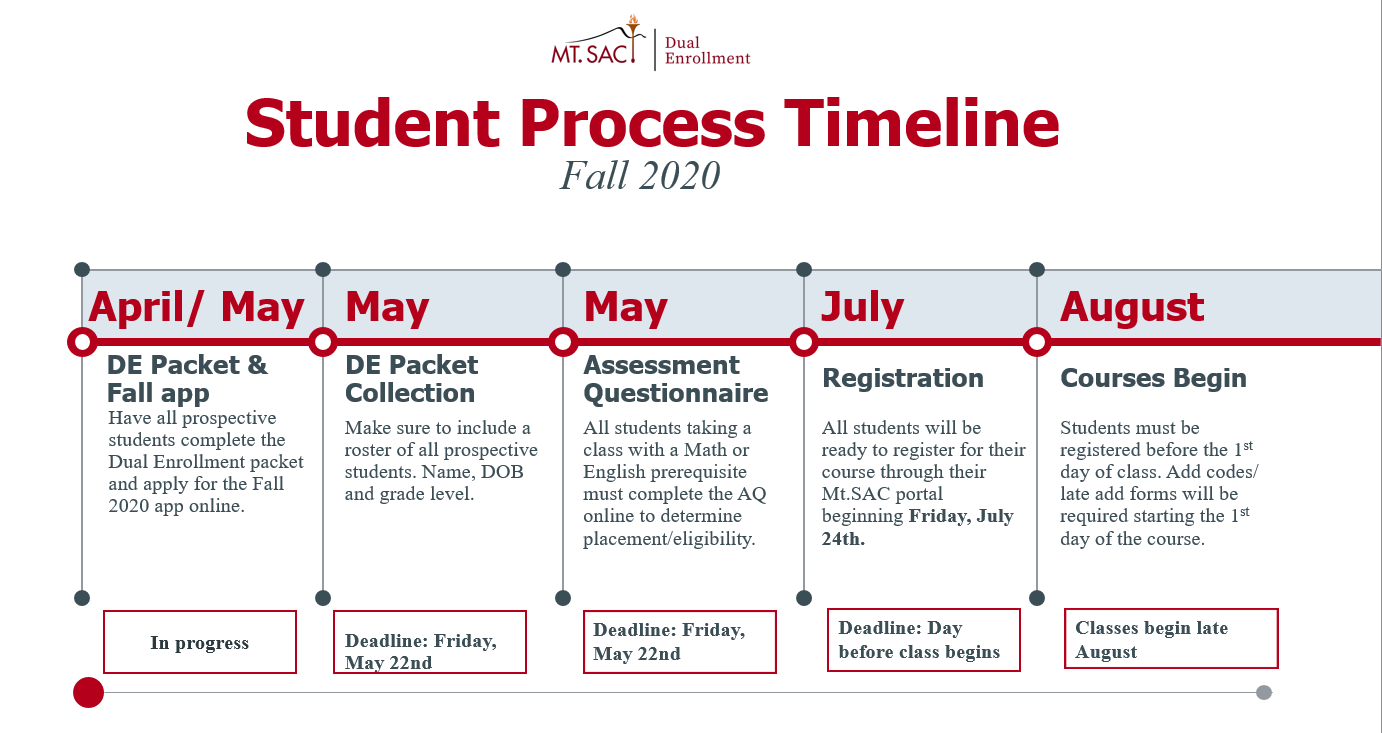 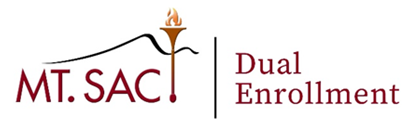 Student Instructional Videos
Step 1: How to Apply https://www.youtube.com/watch?v=LTmDJxYSPPo
Step 2: How to Claim Your Account https://www.youtube.com/watch?v=VkZpAahKiTQ&t=5s
Step 3: Activate Student Email https://www.youtube.com/watch?v=evmmx7XGZkQ
Step 4: Complete AQ (Coming Soon)
Step 5: Parent/Student Orientation  (Coming Soon)
Step 6: How to Register (Coming Soon)
Mt. SAC Student Support Resources
College Counselors
				Traveling College Counselors
Visit high school sites, reach out to students, work with HS Counselors
Available for college-related support

				Early College Academy College Counselors
Located at the Mt. SAC Early College Academy site
Mountie Academic Plans created with each student
Library
Tutoring Centers
Health Services
Online Tutoring
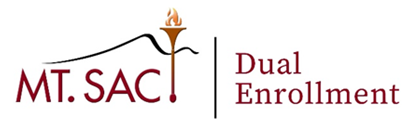 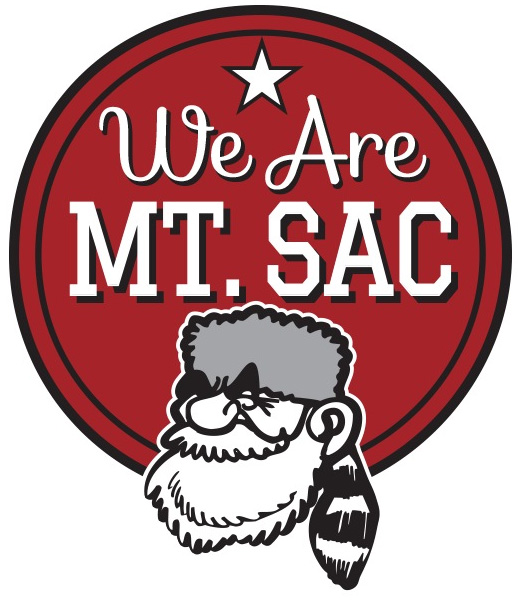 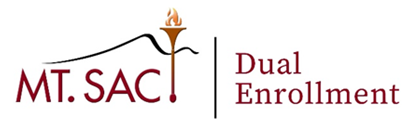 ACCESS Program Services:
                                                         Accessibility Resource Centers for Students 

The Accessibility Resource Center for Students provides additional services and accommodations for students based on the educational limitations or barriers that are directly caused by a disability, diagnosis, or medical condition. Accommodations CANNOT fundamentally change academic requirements for degrees, certificates, programs, courses or assignments. 

STEPS TO BECOME AN ACCESS STUDENT THROUGH DUAL ENROLLMENT: 
Apply to Mt. SAC/Dual Enrollment 
Apply to ACCESS  www.mtsac.edu/access 	
Complete the AQ and Orientation 
        (may have done already based on courses you want to take)
See an ACCESS Counselor 
Request Accommodations
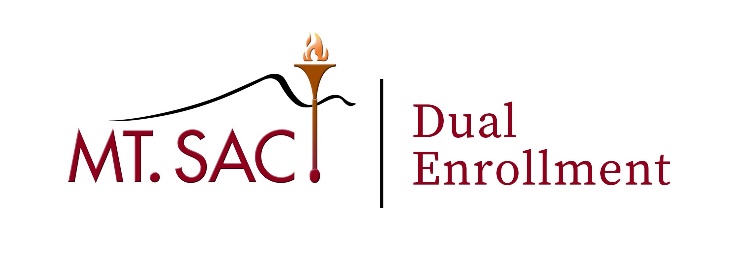 Campus Visits
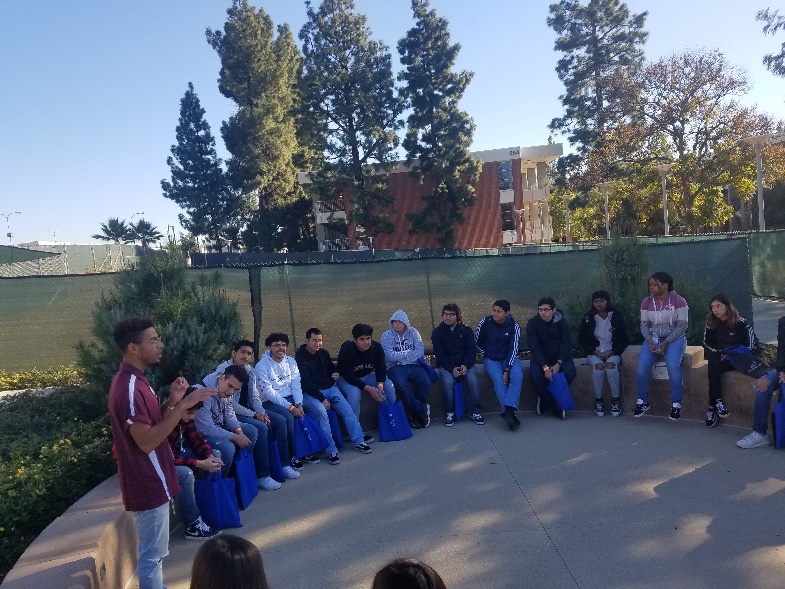 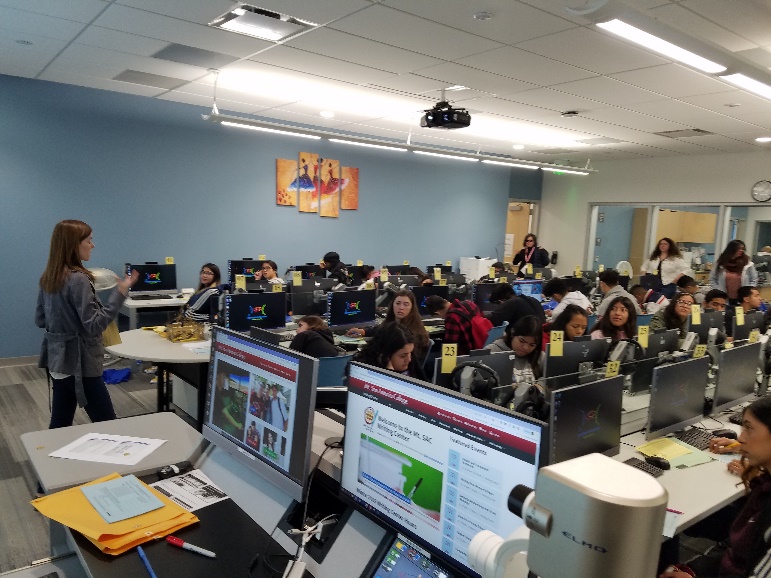 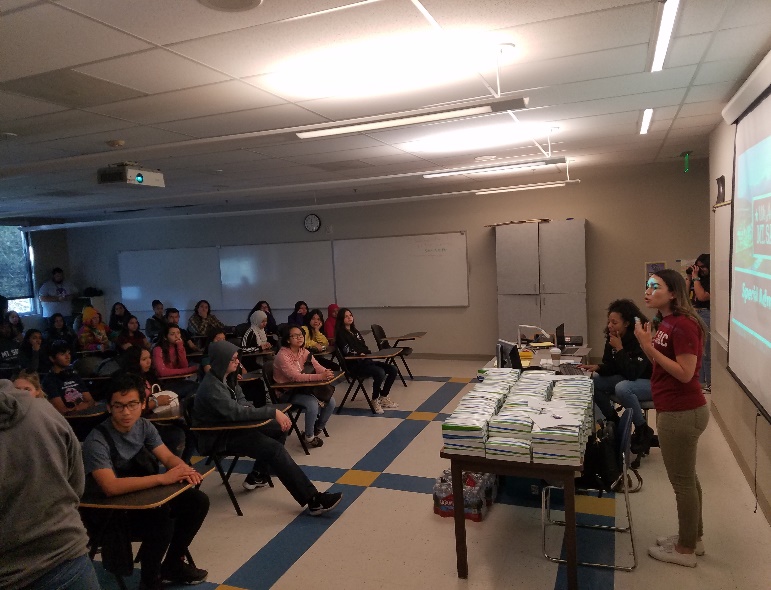 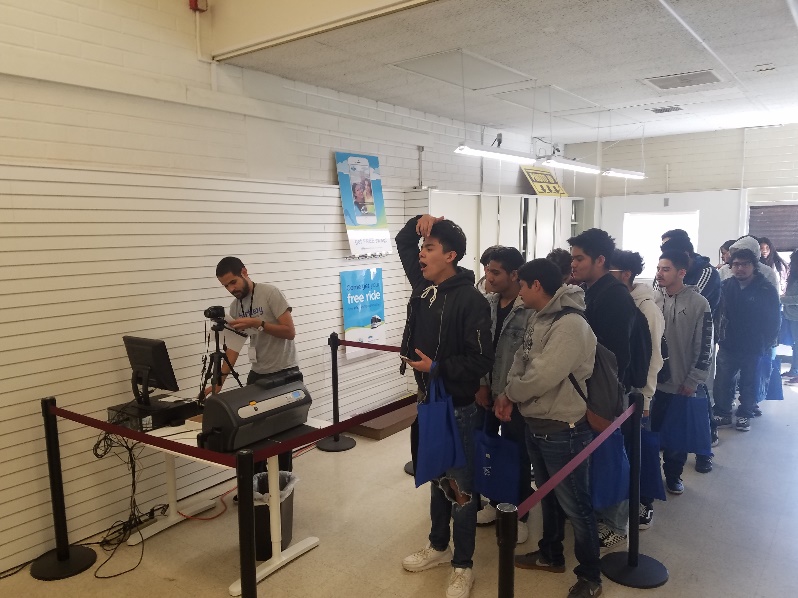 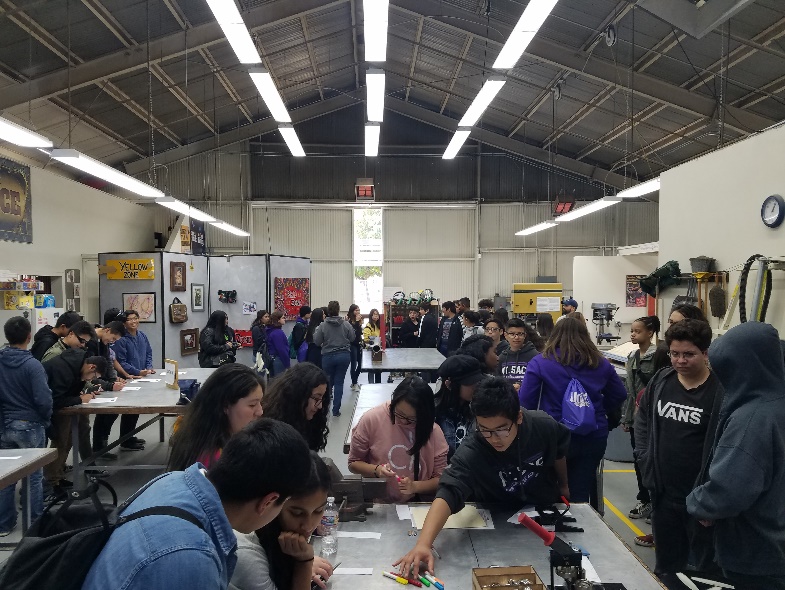 Q & A Session
Student Ready Practices and On-Boarding
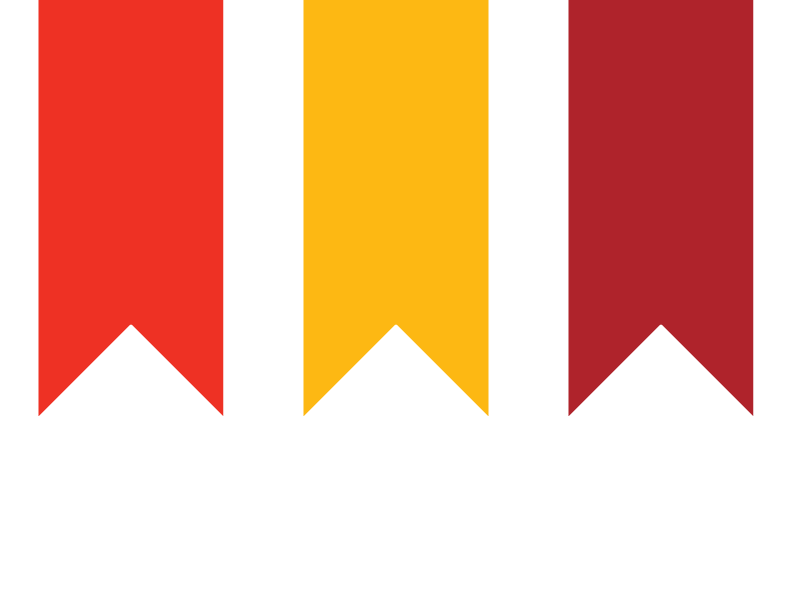 For More Information – Please Contact us!
Michelle Sampat, 
Associate Dean of Instruction
Mt. San Antonio College
msampat@mtsac.edu
Andrea Vizenor, 
Dean Strategic Partnerships and Workforce Development
Skyline College
vizenora@smccd.edu
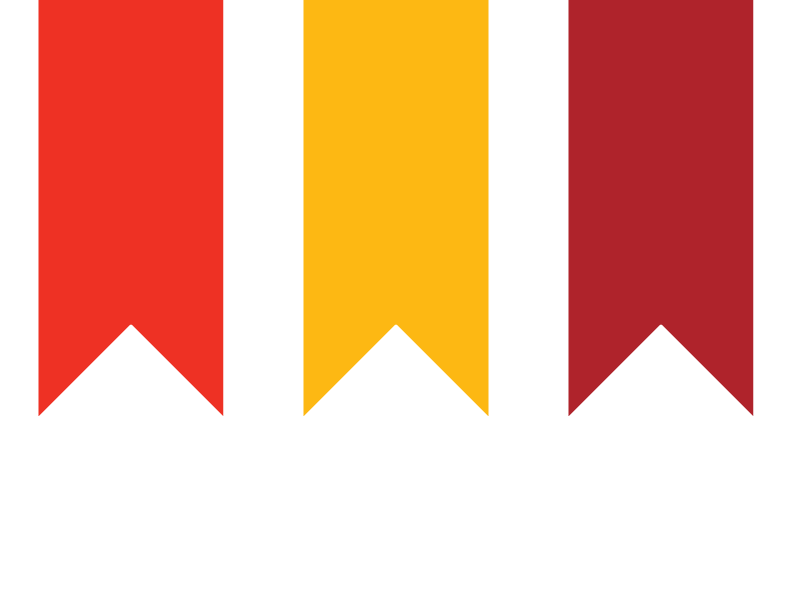 Resource Links
Faculty Resource Guide:
https://drive.google.com/file/d/1Mh1QDIBa63efLZEAfDX2E5gNt-1qAo3D/view?usp=sharing
 
Student Resource Guide:
https://drive.google.com/file/d/1ZqIk2UhM3XRCCXmyiF5ufDSojag23Uzm/view?usp=sharing